SIKAP DAN KEPUASAN KERJA
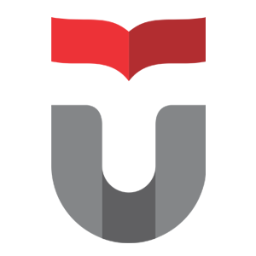 Bab ii
SIKAP
Sikap adalah pernyataan-pernyataan evaluatif mengenai objek, orang atau peristiwa. Komponen utama dari sikap adalah komponen kognitif  dan komponen afektif. 
Komponen Kognitif, yaitu opini atau segmen kepercayaan dari suatu sikap. Contohnya adalah “Atasan saya memberikan jabatan kepada rekan kerja yang kurang pantas mendapatkannya, atasan saya tidak adil”.
Komponen Afektif, yaitu segmen perasaan atau emosional dari suatu sikap. Contohnya adalah “saya tidak menyukai atasan saya”.
Komponen Perilaku, yaitu sebuah maksud untuk berperilaku tertentu terhadap seseorang atau sesuatu. Contohnya adalah “Saya akan mencari pekerjaan lain”.
Sikap Kerja yang Utama
Beberapa sikap penting adalah dukungan organisasi yang dihargai dan keterlibatan kerja.
Kepuasan kerja  adalah suatu perasaan positif tentang pekerjaan yang dihasilkan dari suatu evaluasi.
Keterlibatan kerja adalah tingkat dimana seseorang mengidentifikasi sebuah pekerjaan secara aktif berpatisipasi di dalamnya.
Pemberdayaan psikologis adalah kepercayaan pekerja dalam tingkat dimana mereka mempengaruhi lingkungan kerjanya.
Komitmen organisasi adalah tungkat dimana seorang pekerja mengidentifikasi sebuah organisasi, tujuan dan harapannya agar tetap menjadi anggota.
Dukungan organisasi yang dirasakan adalah tingkat dimana pekerja mempercaya organisasi, menilai kontribusinya dan peduli mengenai kesejahteraan mereka.
Keterlibatan pekerja adalah keterlibatan seorang individu, kepuasan, dan antusiasmen terhadap pekerjaan yang dilakukannya.
Kepuasan Kerja
Dampak pekerja yang puas dan tidak puas terhadap tempat kerja yaitu :
Keluar 	: Ketidakpuasan yang diungkapkan melalui perilaku yang mengarah pada 				   meninggalkan organisasi.
Suara	: Ketidakpuasan yang diungkapkan melalui percobaan untuk memperbaiki kondisi secara 		   aktif dan konstruktif.
Loyalitas	: Ketidakpuasan yang diungkapkan dengan cara menunggu kondisi itu membaik sendiri                  		   atau secara pasif.
Pengabaian	: Ketidakpuasan yang diungkapkan dengan membiarkan kondisi memburuk atau cuek.
TERIMAKASIH
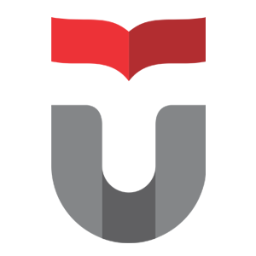